Narativ sousedských dějinxStereotyp polského šlechtice a českého Pepíka v historickém vzdělávání
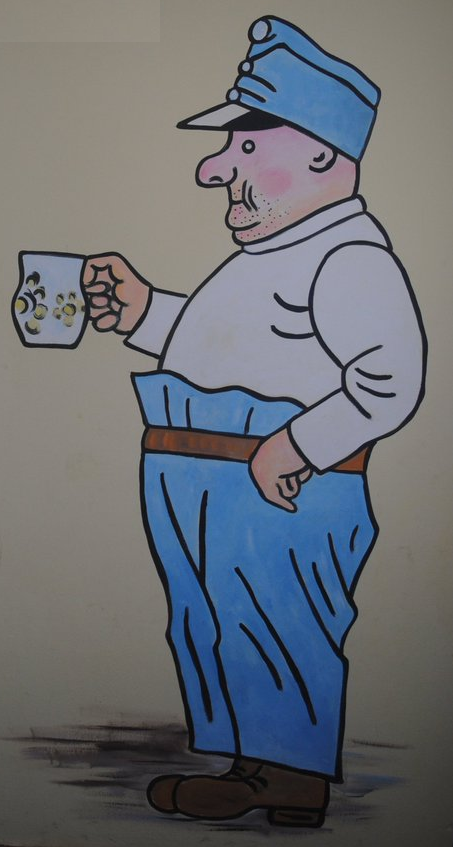 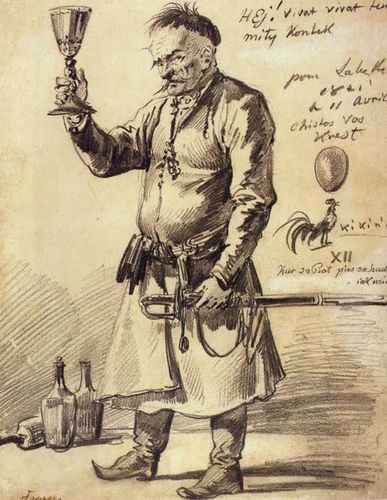 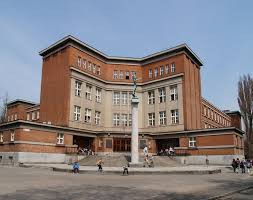 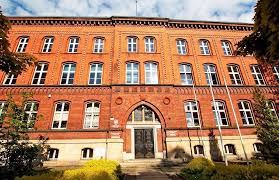 2. 10. 2019, I. kongres českých polonistických studií, Česko-polské pohraničí, Hradec Králové
Jan Květina (Historický ústav AV ČR, v.v.i. – Metropolitní univerzita Praha)
kvetina@hiu.cas.cz, , kvetina@mup.cz
Národní stereotypy ve střední Evropě: Teoretická východiska
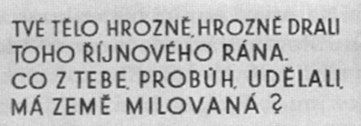 C. Schmitt: 	„...definice toho, čím jsme, vyžaduje definovat, čím nejsme…“
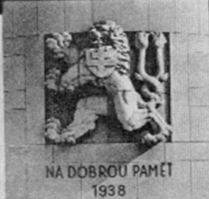 Koncept historických a nehistorických národů
V. Bělohradský: 	"...českou identitu je třeba chápat jako identitu nesamozřejmých národů…“
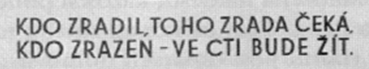 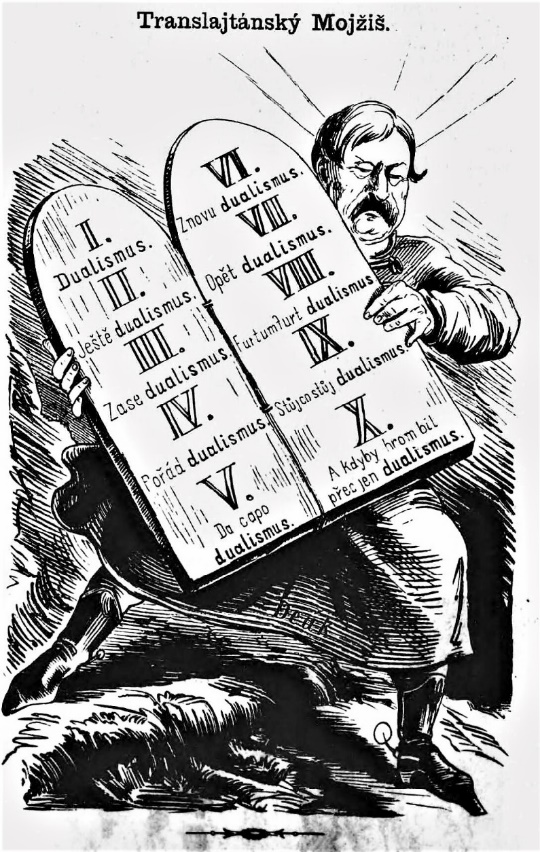 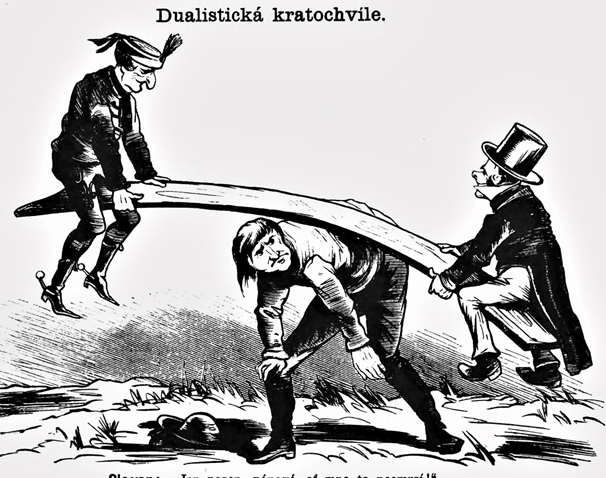 Stereotyp 
„zlého uherského šlechtice“
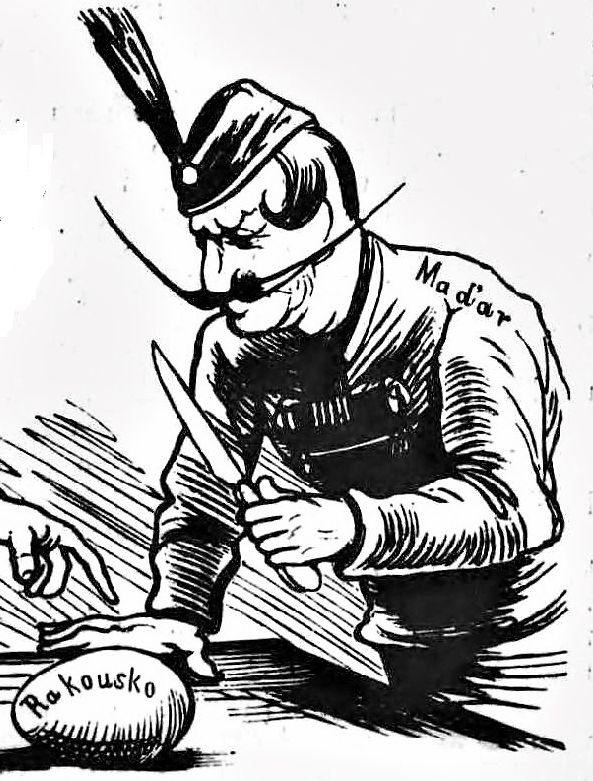 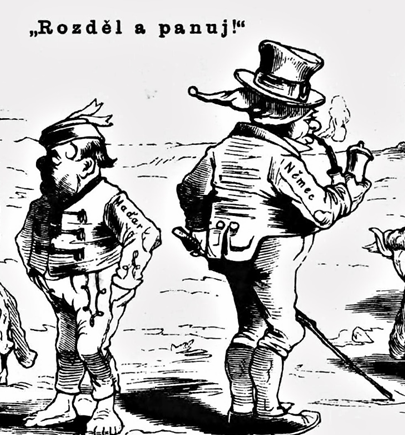 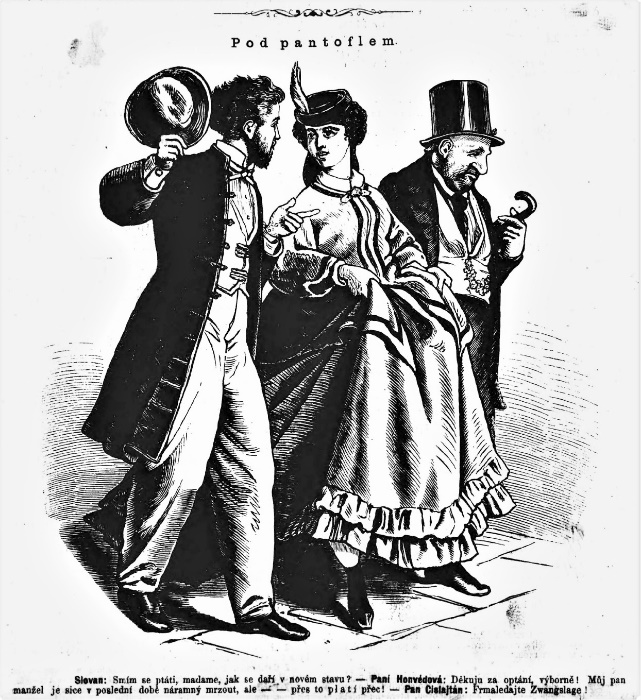 Stereotyp „zlého uherského šlechtice“
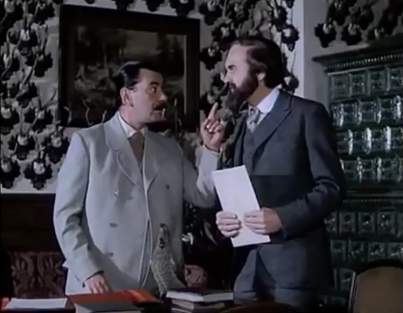 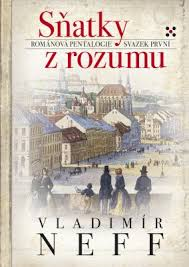 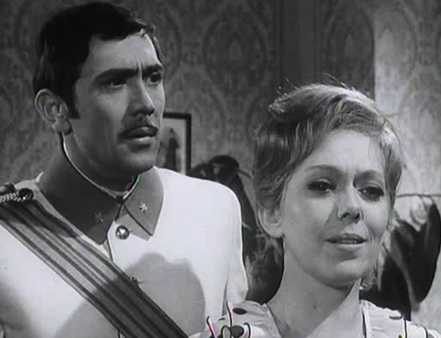 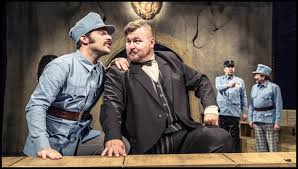 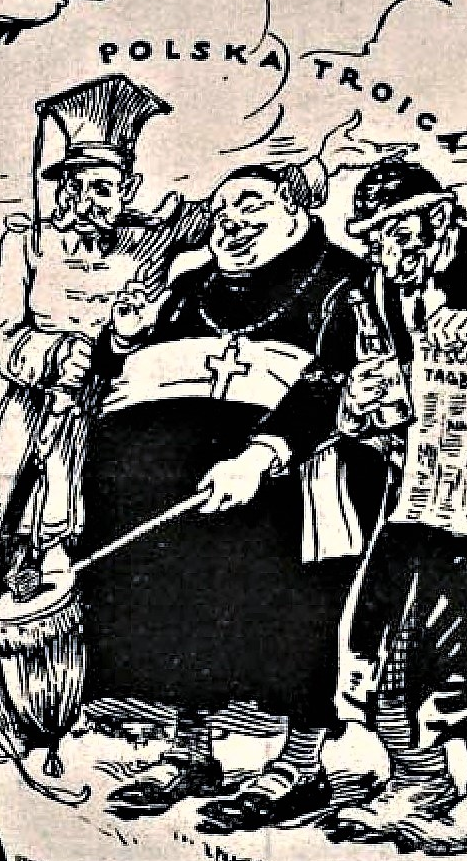 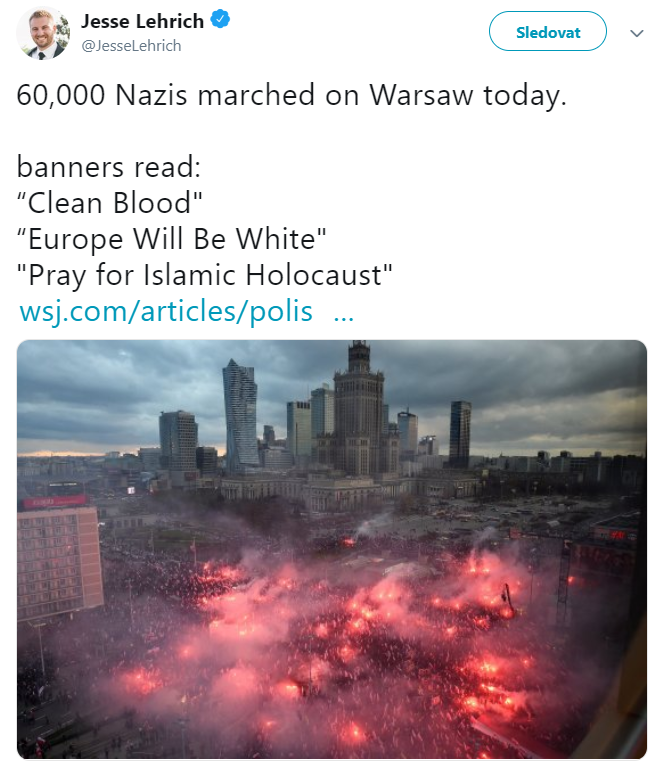 Stereotypy „Poláka“ v českém narativu
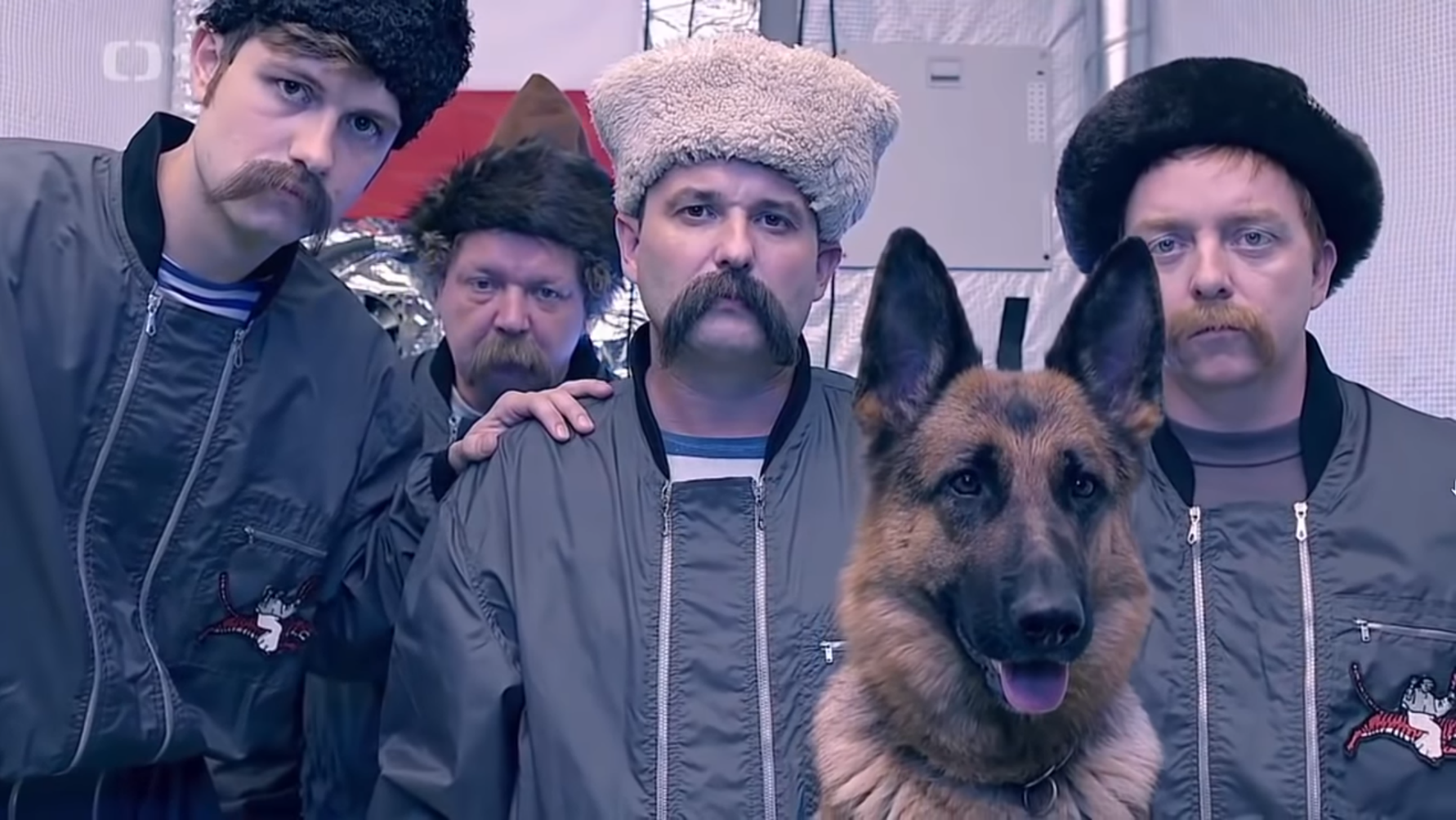 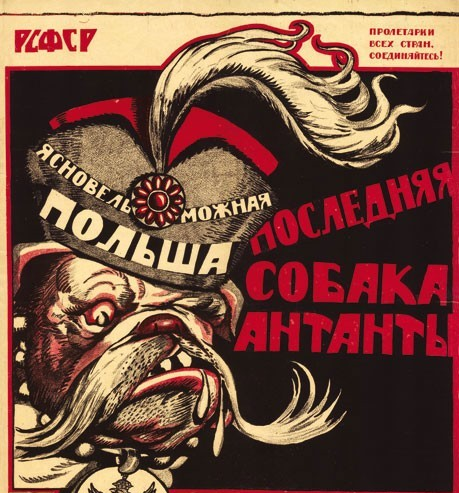 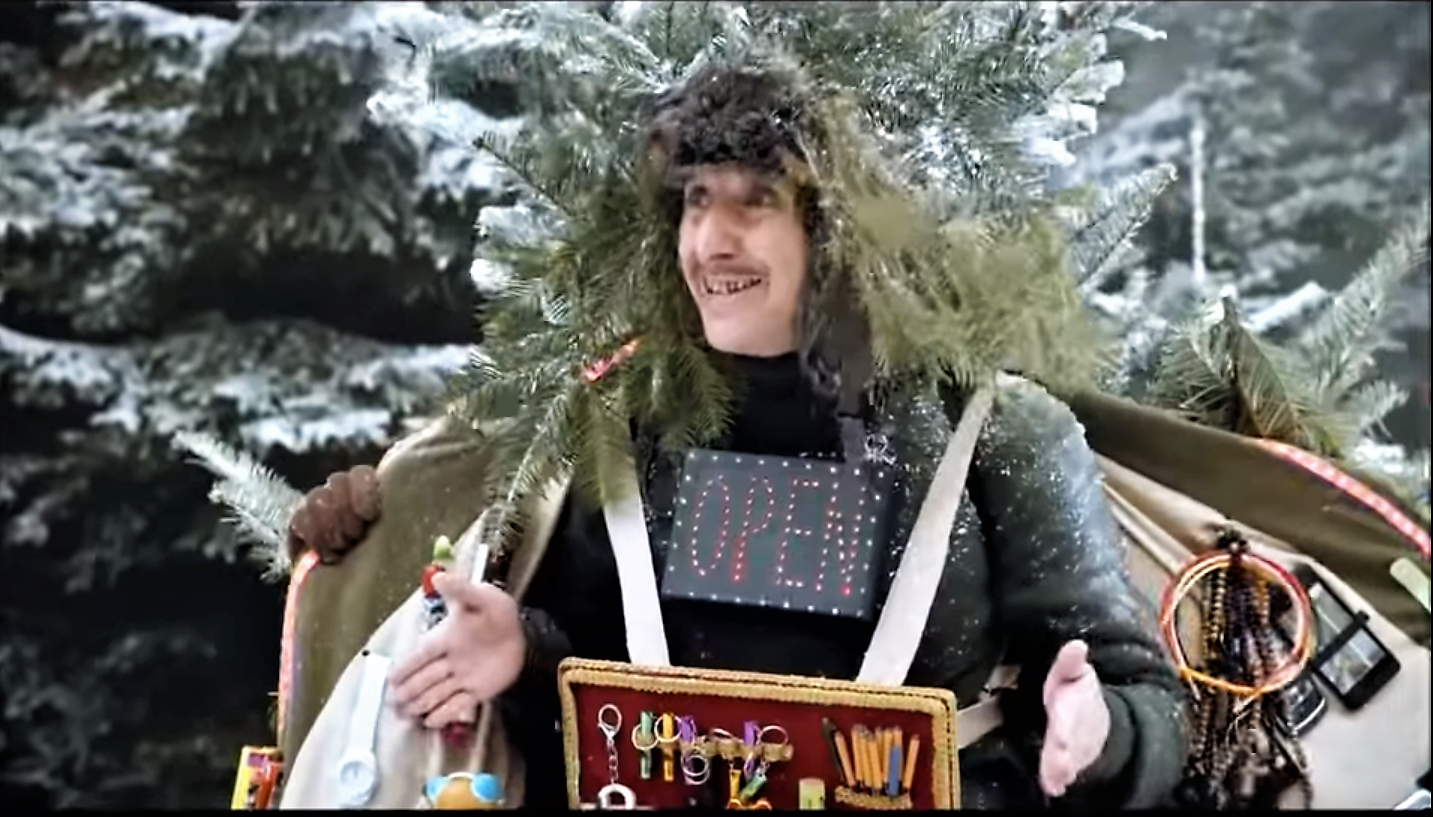 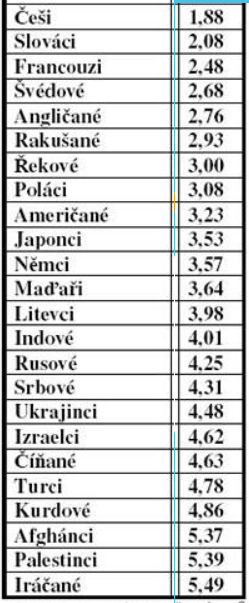 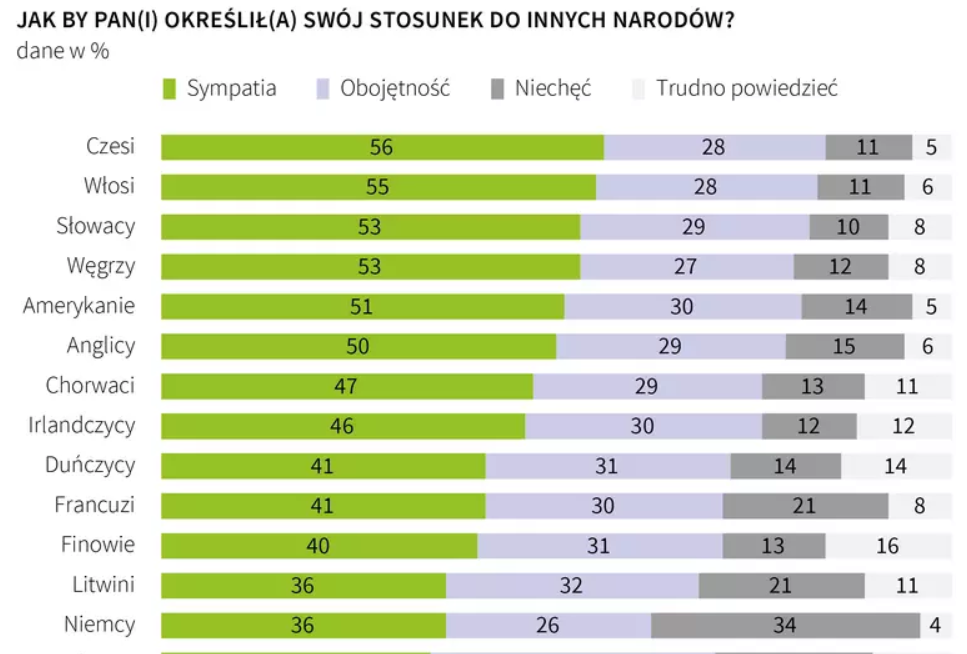 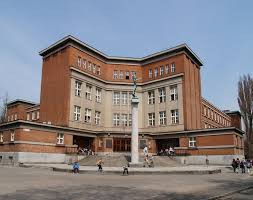 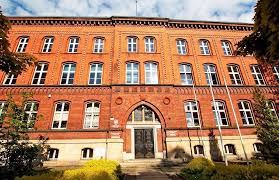 narativ polských dějin v českých učebnicích
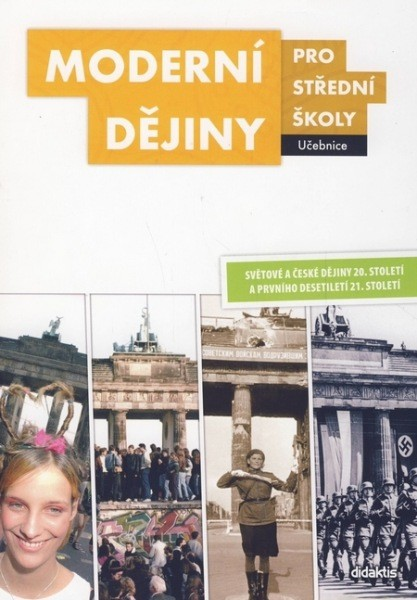 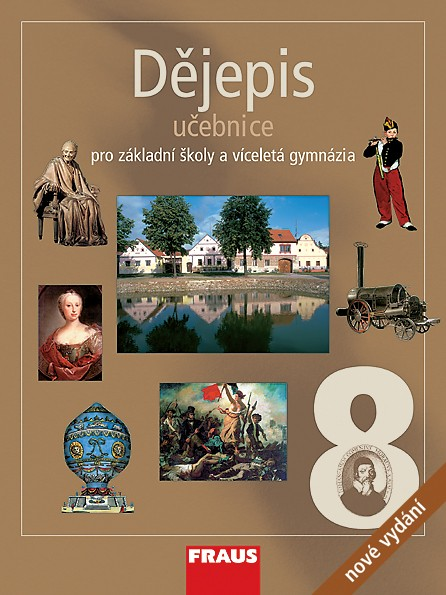 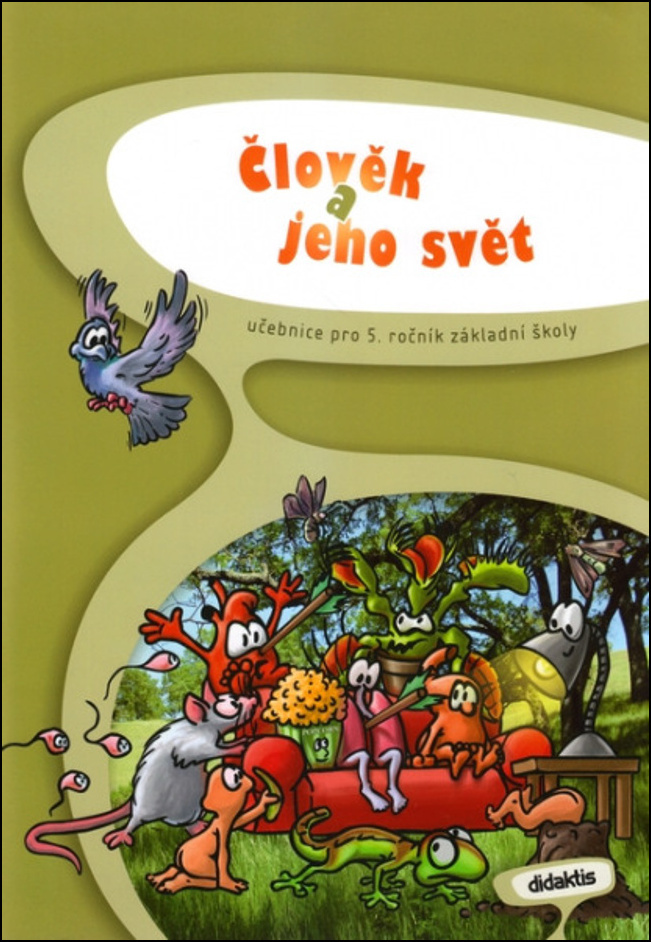 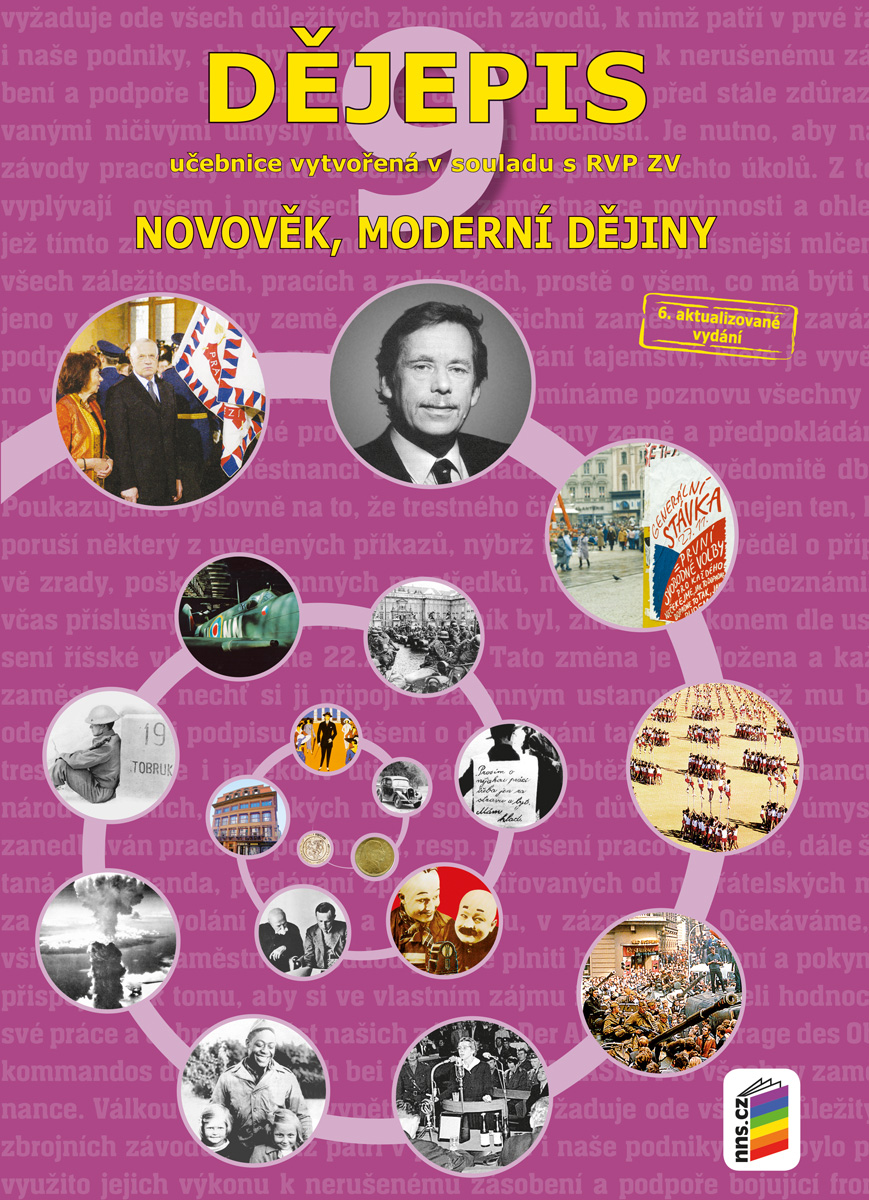 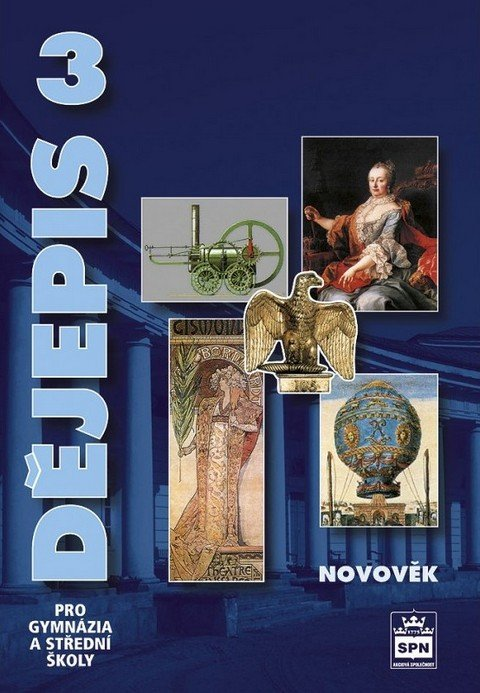 český narativ polských dějin – shrnutí